YOUNG FILMMAKERS COMPETITION 
FACEBOOK POSTS
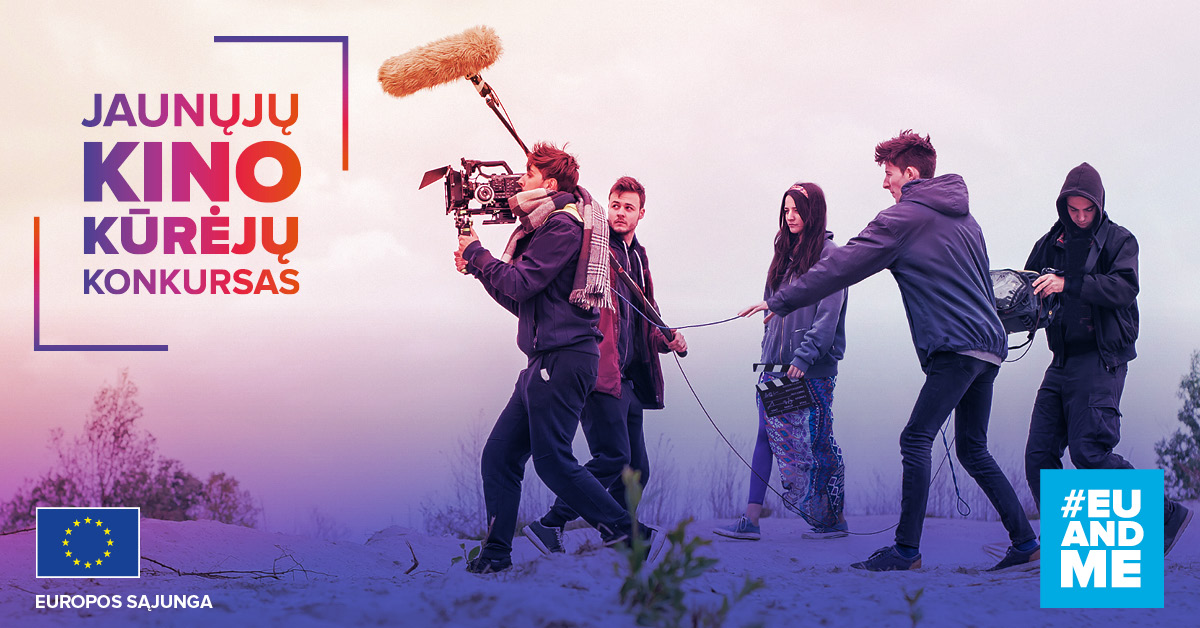 👋Sveiki, ambicingieji kino kūrėjai! 📽️ Gal turite kokią idėją trumpam filmui, kaip ES pagerina mūsų gyvenimus?

Dalyvaukite mūsų jaunųjų kino kūrėjų konkurse ir laimėkite stipendiją filmui!
Terminas: 2018 m. spalio 31 d.! https://europa.eu/euandme/lt/yfc/
YOUNG FILMMAKERS COMPETITION 
FACEBOOK POSTS
📢 Pranešimas: pateikti prašymą dėl dalyvavimo #EUandME jaunųjų kino kūrėjų konkurse liko kelios dienos! 📽️

🎬Gal trokšti tapti įžymiu kino kūrėju, tačiau neturi lėšų? Gal turi idėją trumpam filmui, kaip ES pagerina mūsų gyvenimus?
Pasidalyk ja su mumis ir laimėk finansavimą tavo trumpam filmui!🎉

Terminas: 2018 m. spalio 31 d. 
Dalyvauti čia: https://europa.eu/euandme/lt/yfc/
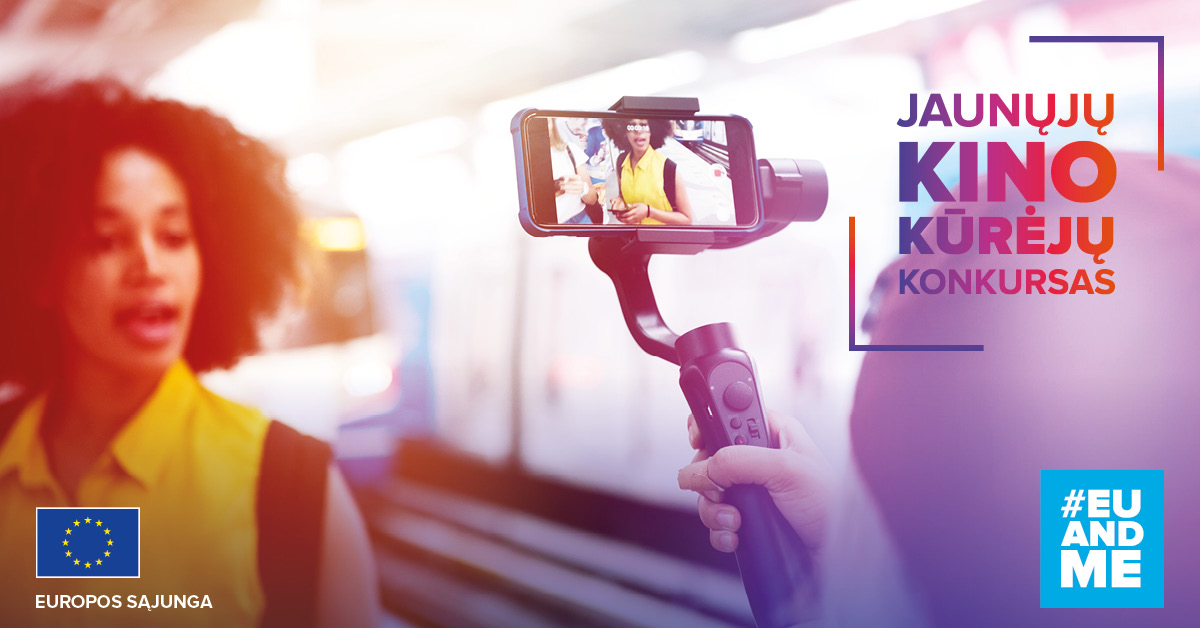